Texan Demographics Consulting Group
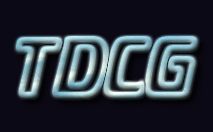 A Demographic Profile of Texas Counties in the Hill Country Alliance
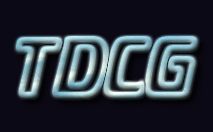 Prepared by: Texan Demographics Consulting Group
Introduction
Goal: to create a demographic profile of the Texas Hill Country counties.

Understand the demography in order to identify the people of the Hill Country and their economic and physical trends over time.
Project Description
Assist the HCA in raising awareness concerning the preservation of the Texas Hill Country.

Identify various demographic changes over time.
Progress Evaluation
Work Accomplished-Every decade’s data has been collected (1970,80,90,00)-Data has been modified from original form, organized, and managed-Data is GIS compatibleWork in Progress-Solve minor problems with attribute information-Creation of time-series maps-Outlining significant demographic trends-StandardizationWork Planned-Editing of metadata for each decade-Posting and updating website-Collect additional data that may benefit project-Include suggestions for HCA/ planners
Timeline
Project Tasks
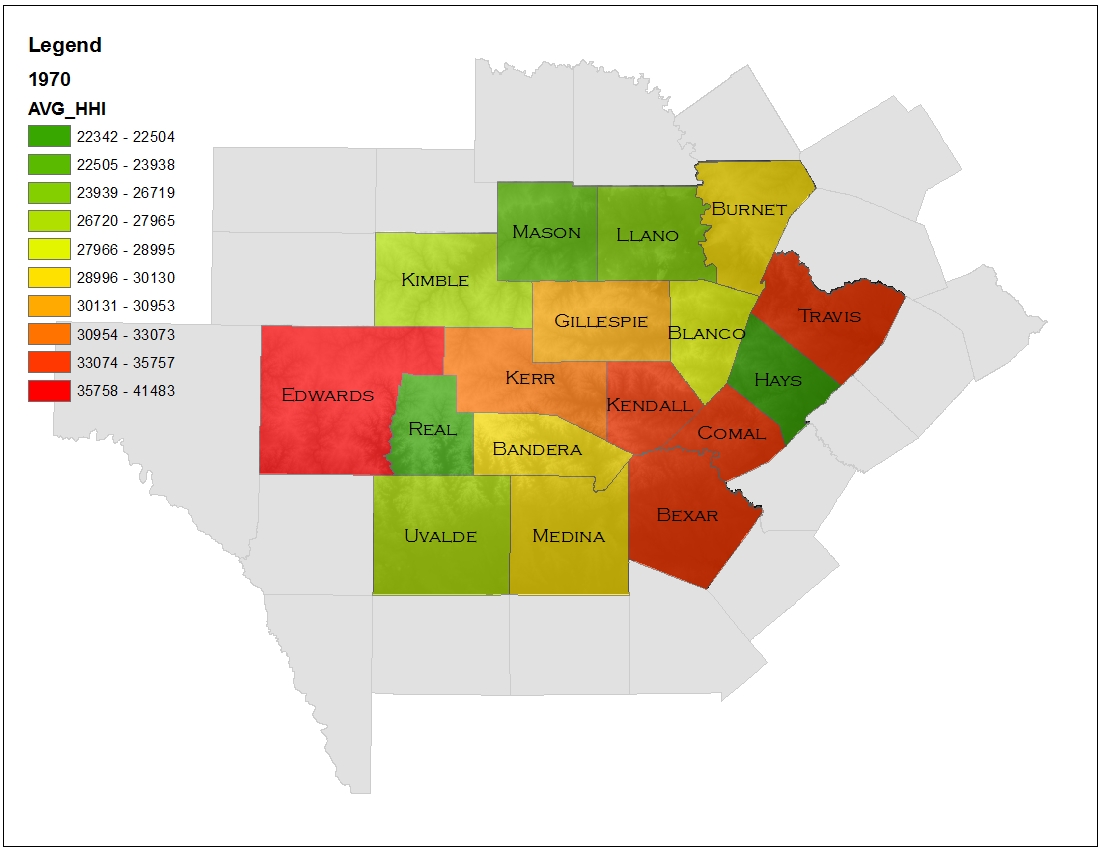 Average House Hold Income in 1970
County geography is chosen for consistency. 
Census tract and block geography change over time.
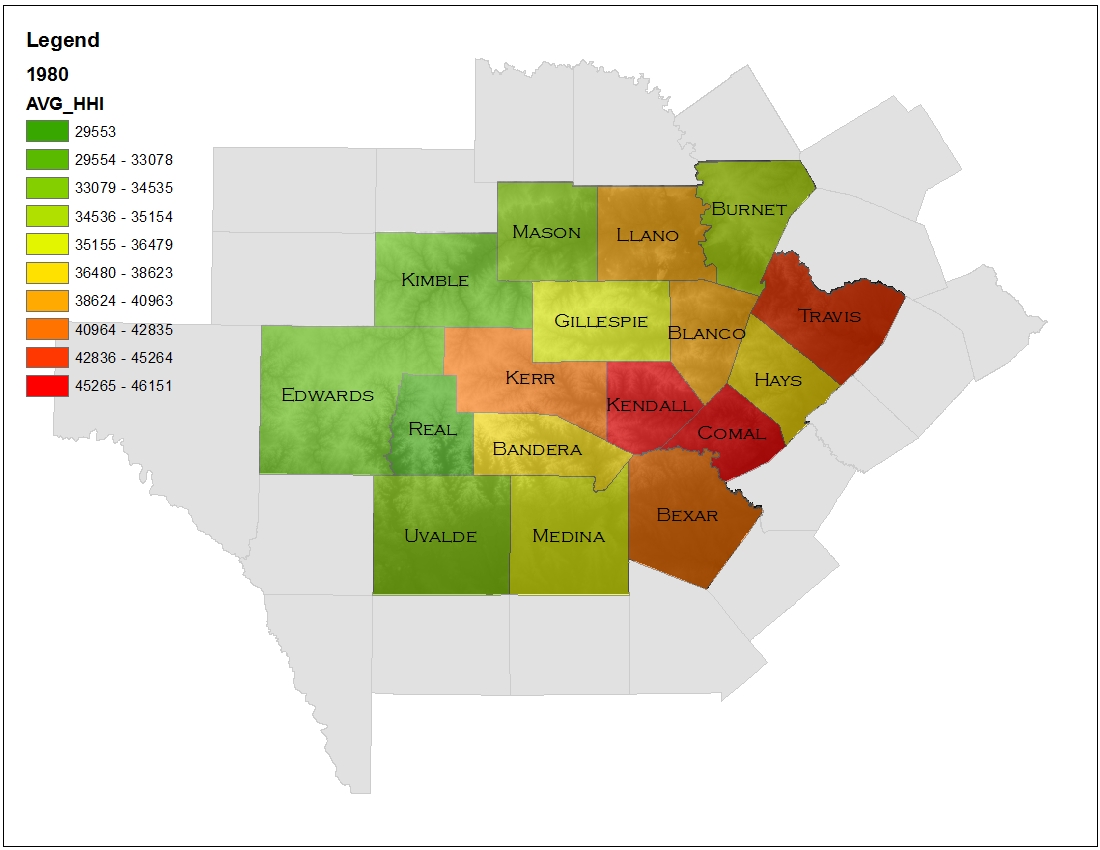 Average House Hold Income in 1980
Each decade changes in counts and averages based on many economic factors.
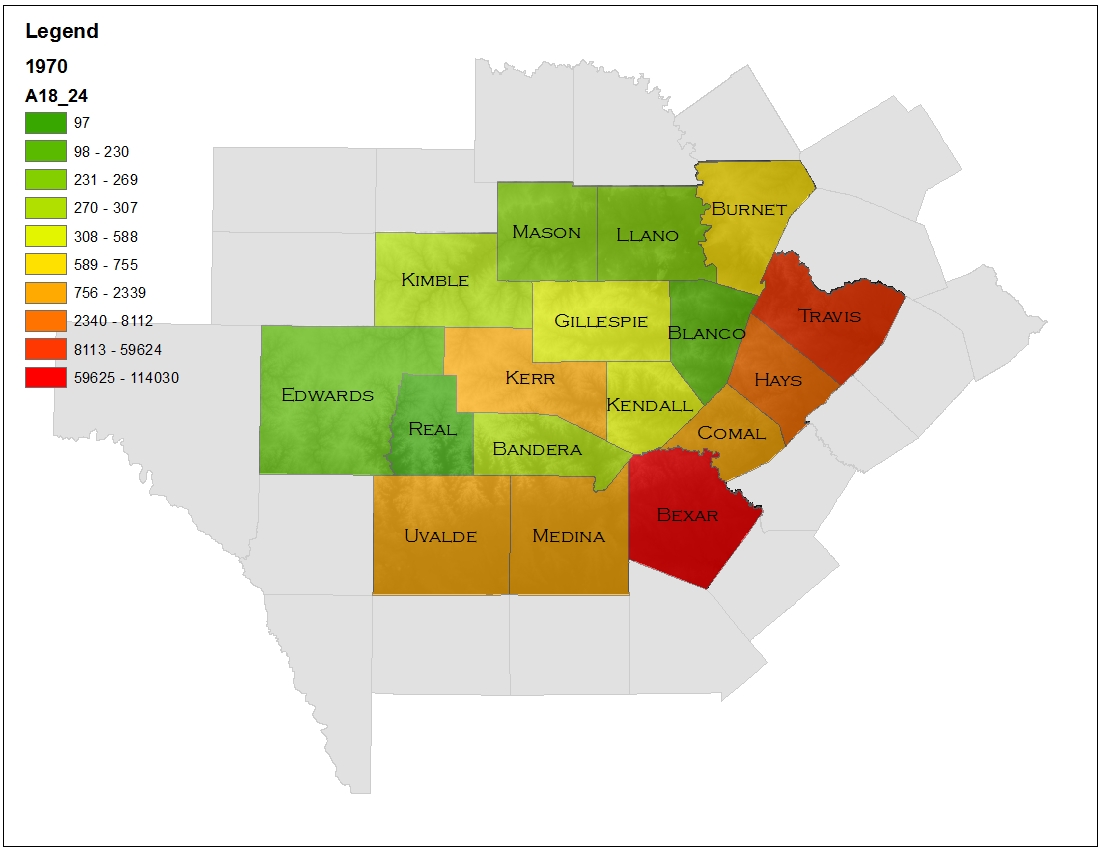 Ages 18 – 24 in 1970
County geography is chosen for consistency. 
Census tract and block geography change over time.
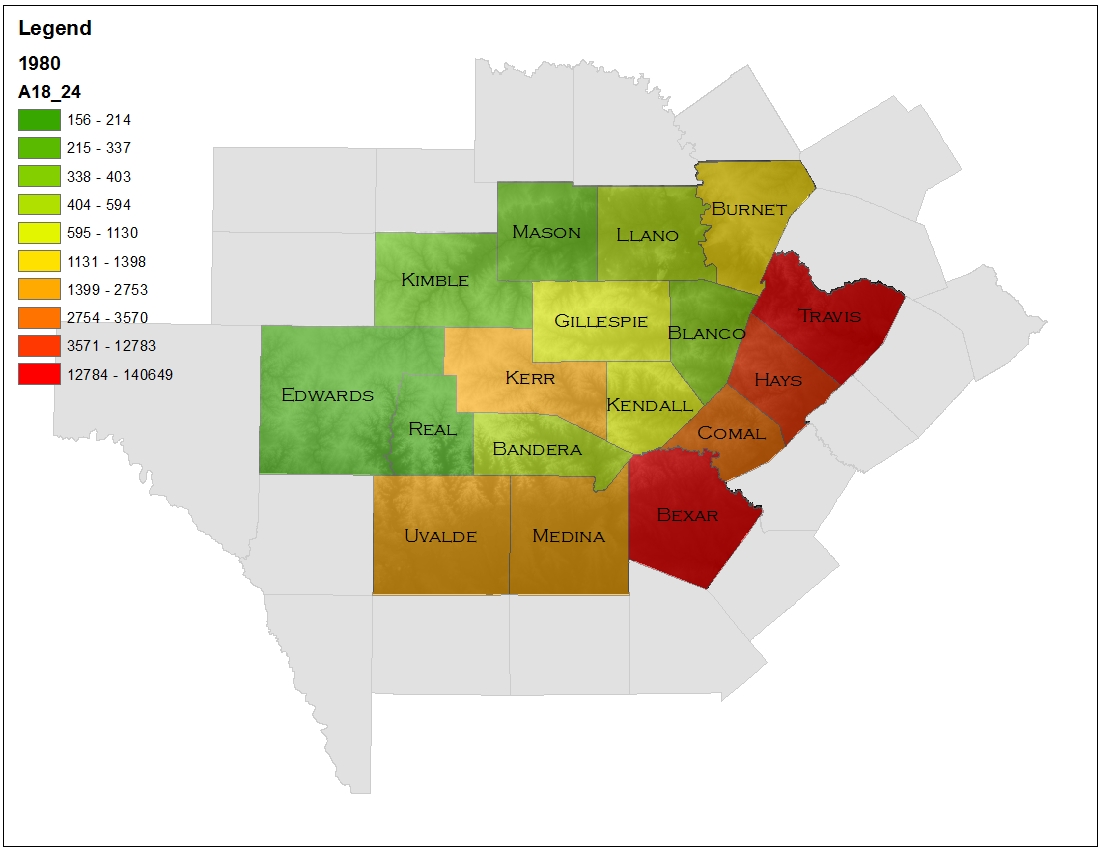 Ages 18 – 24 in 1980
Population counts change each decade based on many factors.
Questions???